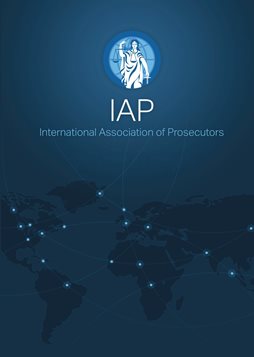 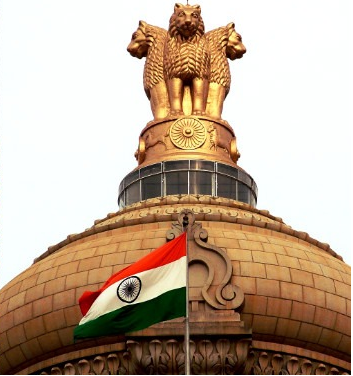 Slide 1
27th Annual Conference & General Meeting
Tbilisi, Georgia
About Indian Prosecution System 
& 
All India Prosecutors Association (AIPA)
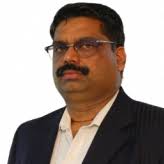 Padmarao Lakkaraju  
(Vice President - AIPA)
25-Sep-2022
INDIA - A FEDERATION OF STATES & UNION TERRITORIES
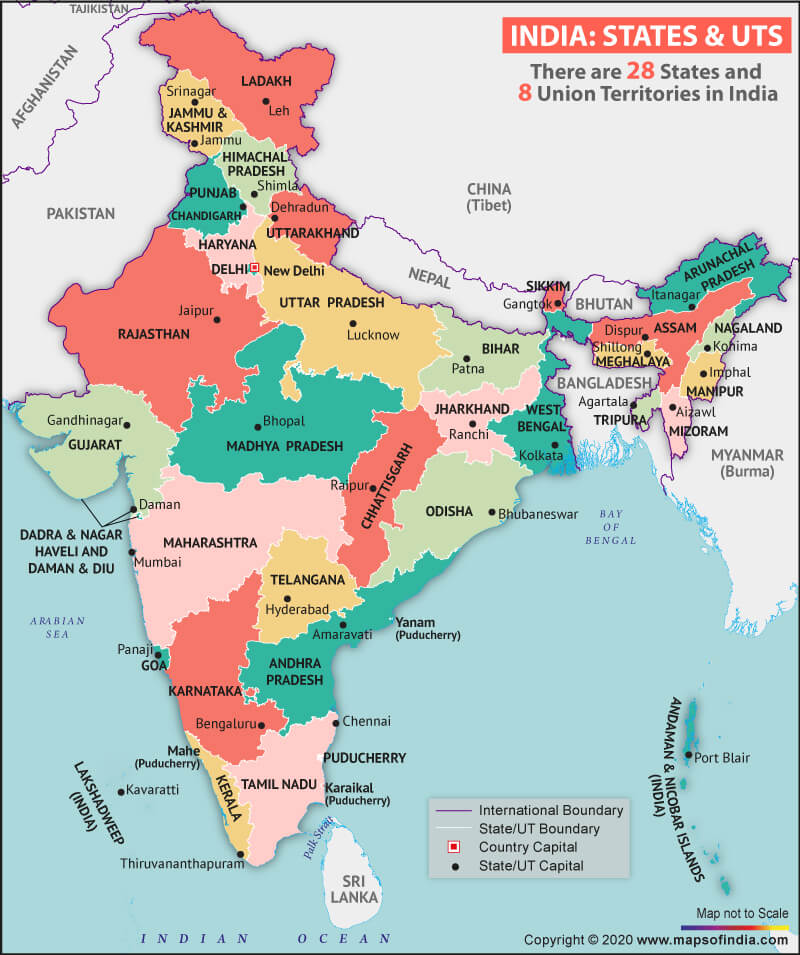 Prosecution is in the concurrent list of Indian Constitution
The individual state governments are empowered to make rules and appointments
Each of the 28 states & 8 Union territories has their own prosecution department & association
2
Evolution of Indian prosecution system
LEGAL PROFESSIONAL ONLY
CHANAKYA
275 BCE
1973
Gradually, any legal professional or any police officer who has not investigated the case could conduct prosecution in the Court.
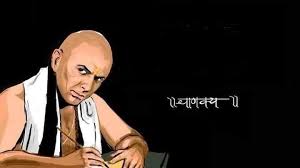 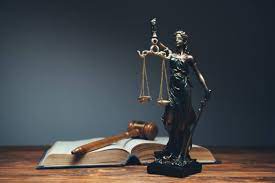 Codified
Later, it was 
restricted only to legal professionals who are proficient in law and members of the Advocates
Bar Association
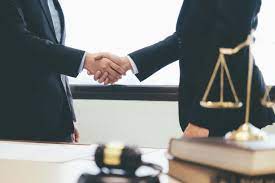 CURRENT SYSTEM
Existing
Codified as Criminal Procedure Code
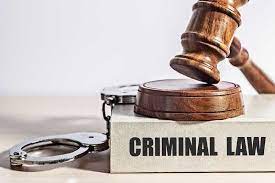 ANCIENT
Since Ages
Any Good Samaritan could do the prosecution & could defend the accused
3
Present prosecution system
Special Public Prosecutors
Cadre Prosecutors
Tenure Prosecutors
The Advocates who are having at least a minimum of 3 years of legal practice are eligible for recruitment as Prosecuting Officers
These officers will continue in the Prosecution’s department till the date of superannuation that is ranging from 58 to 61 years of age depending on each State Government
These Prosecutors are appointed on adhoc. basis for a period ranging from 1 year to 6 years
These Prosecutors are appointed for conducting prosecution either on specialized laws or particular cases
The Public Prosecutors are appointed under Section 24 of the Criminal Procedure Code, 1973 & Assistant Public Prosecutors under Section 25 of the CRPC, 1973.
4
Hierarchy of the Courts and Prosecutors
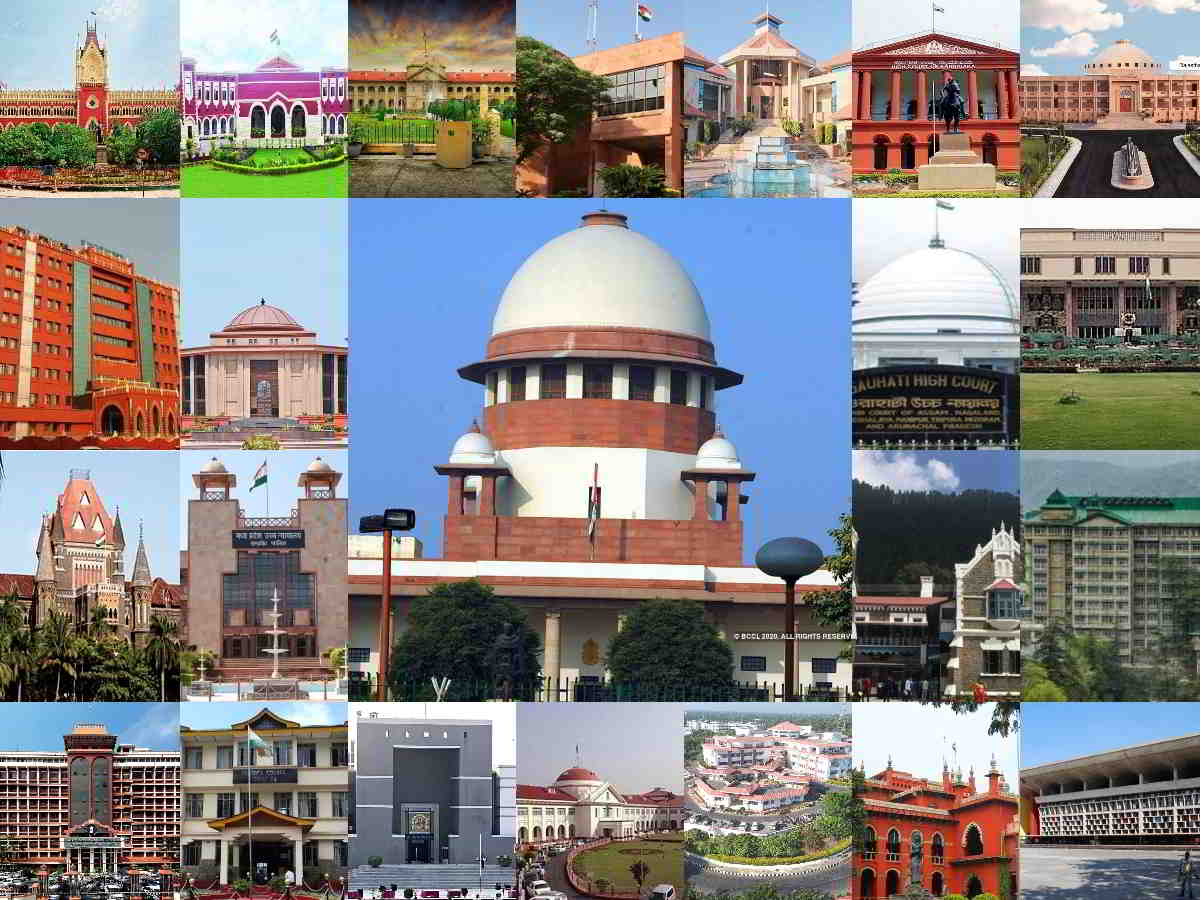 5
Permission to conduct prosecution
Section 302 of Crpc: 
302. Permission to conduct prosecution.
Any Magistrate inquiring into or trying a case may permit the prosecution to be conducted by any person other than a police officer below the rank of Inspector; but no person, other than the Advocate General or Government Advocate or a Public Prosecutor or Assistant Public Prosecutor, shall be entitled to do so without such permission: Provided that no police officer shall be permitted to conduct the prosecution if he has taken part in the investigation into the offence with respect to which the accused is being prosecuted. 
Any person conducting the prosecution may do so personally or by a pleader.
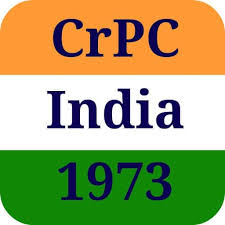 6
ROLE OF ALL INDIA PROSECUTORS' ASSOCIATION (AIPA)
Slide 6
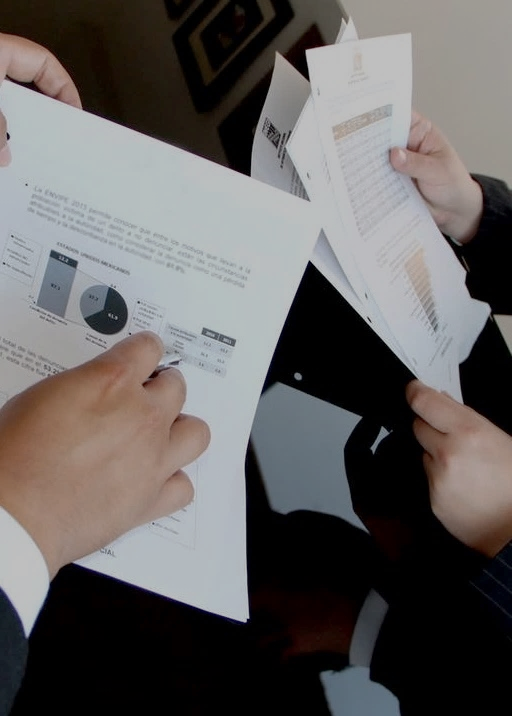 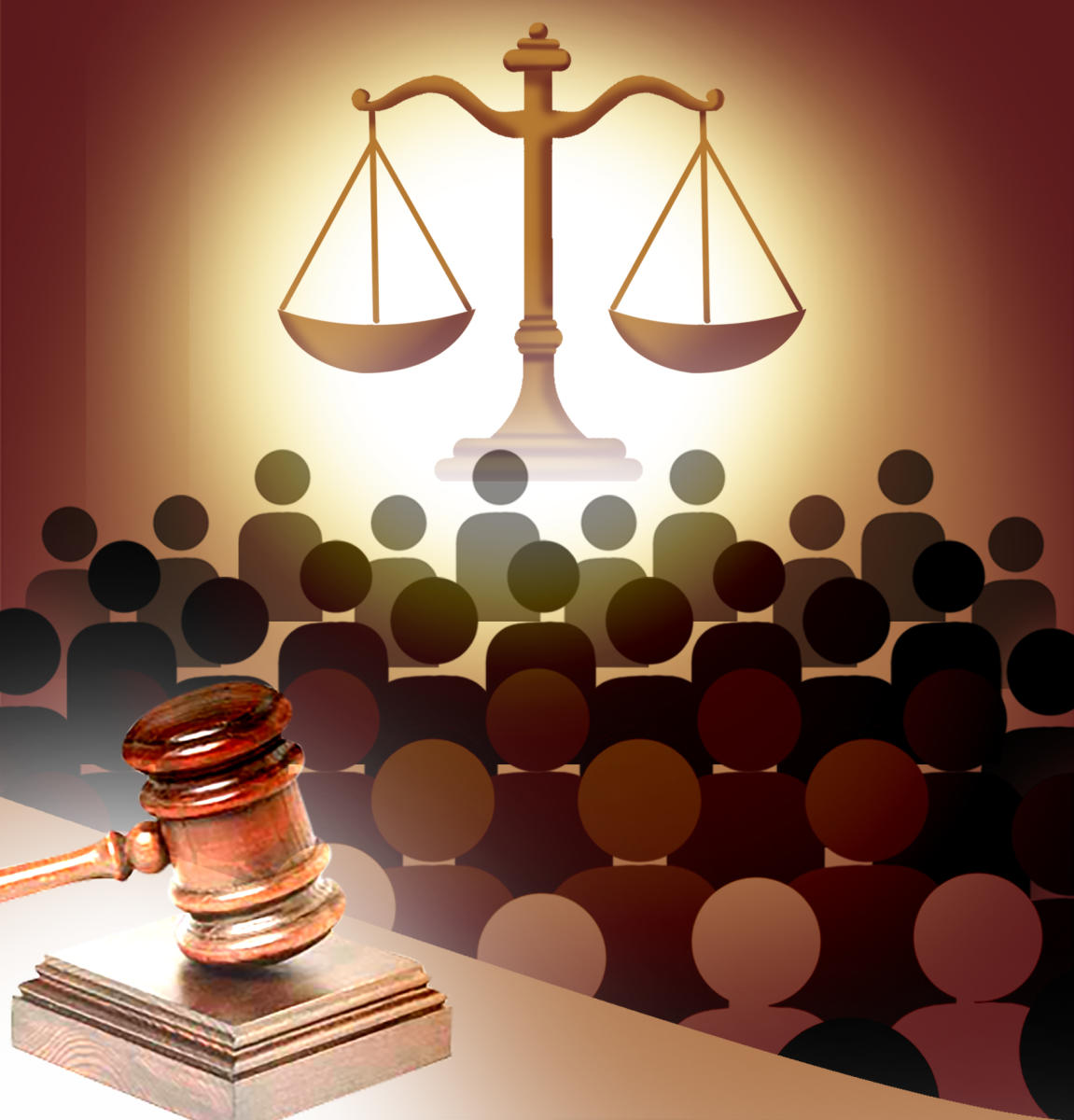 AIPA was established in the year 2003 with an objective to connect prosecutors in different States and Union territories of India. 
Today, AIPA is proud to have Prosecutors from ~20 states in India. 
The mission of AIPA is to remove the disparity in the status, pay scales, facilities and pride among the prosecutors in different States and Union Territories of India. In this regard the AIPA has filed a Writ Petition in Supreme Court of India in the year 2014 which is likely to be decided this year, i.e. 2022. This herculean task was taken up by AIPA as they had to co-ordinate all the Directorate of Prosecutions in India. 
AIPA has also enabled all the Prosecutors in India to interact with other Prosecutors easily to discuss the issues, cases, exchange of information, etc.
7
ROLE OF AIPA DURING COVID TIMES
Prosecution Associations successfully lobbied to include prosecutors in frontline workers category, who must invariably perform their duties and got all the Prosecutors vaccinated on par with Doctors (The first set of citizens who got vaccinated)
Prosecution
Personal Level
Self Protection
Prosecution network helped other Prosecutors in different states, in assisting the Prosecutors and their families to get good medical facilities like Doctor consultation, oxygen, beds in] hospital and ventilators
The Prosecution was conducted online though initially it was restricted to the emergency cases like bails later the trial was also conducted online. Further, thanks to the International Association of Prosecutors (IAP) web conferences which alerted all the countries about the novel crimes evolved due to the pandemic particularly the cyber crimes. The AIPA has spread these messages to different Prosecutors in India and alerted them from these kinds of crimes
8
IAP-AIPA
A momentous event in the history of AIPA had taken place when IAP President, Mr. Cheol-Kyu Hwang visited India in July’2022 and understood the prosecution system in India
Indian prosecutors who met Mr. Hwang expressed their immense happiness. Everyone felt that the meeting helped in building awareness about IAP 
Everyone expressed their gratitude to IAP and particularly Mr. Hwang for considering AIPA as a partner. Indian prosecutors perceive this as an opportunity for mutual co-operation with prosecutors of different countries. 
AIPA is looking forward to play an active role in mutual legal assistance (MLA) and PEP (Prosecutor Exchange Program).
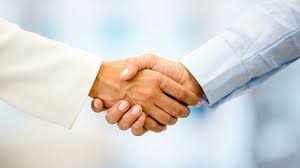 9
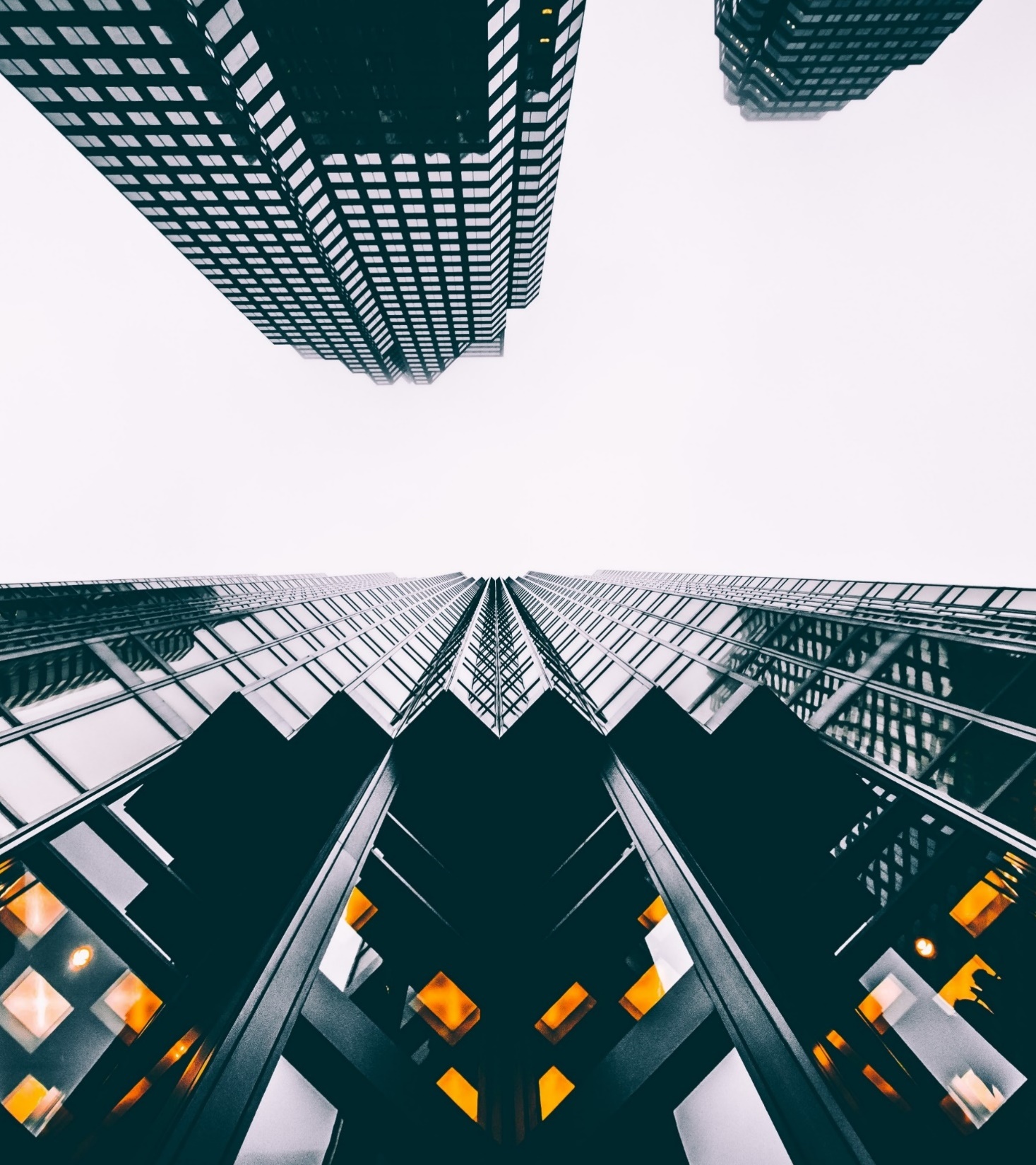 Slide 10
THANK YOU
Source of Pictures used: Internet